EGI Data Transfer Service - FTS
Service Owners: 
Rose Cooper (rose.cooper@stfc.ac.uk)  
Brian Davies (brian.davies@stfc.ac.uk)
1
05-04-2022
What is FTS?
Low level bulk data movement service
Responsible for moving files from one site to another efficiently
Distributes the majority of LHC data across the WLCG infrastructure
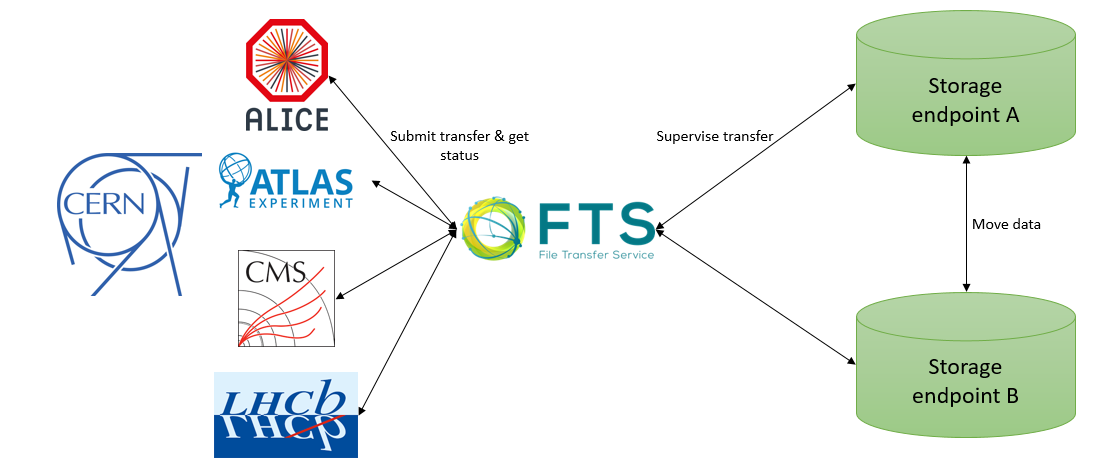 2
05-04-2022
Key features of FTS
Intelligent Scheduler
Balances transfers between many sites
Endpoint centric

Flexible service
Multiprotocol support 
Interact via REST interface & WebFTS

Easy to use:
Session reuse
Web monitoring of transfers
3
05-04-2022
Types of transfers
FTS
Third party copy
GridFTP
XrootD
Webdav (HTTP)

Multihop transfers

Staging of data from tapes & archiving data to tape
Tape storage
Data transfer
Staging
Data transfer
Data transfer
Data Centre B
Data Centre C
Data Centre A
4
05-04-2022
Using FTS
Submit a transfer request via the command line: 
fts-transfer-submit <url> <source> <destination> 
Submit a transfer request through WebFTS:




Manage data transfer requests with Rucio
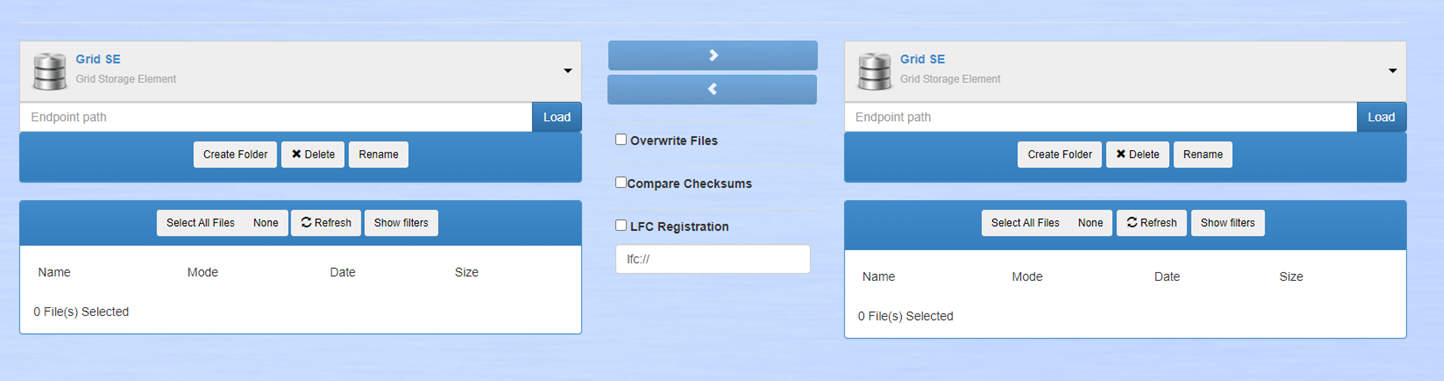 5
05-04-2022
Monitoring transfers
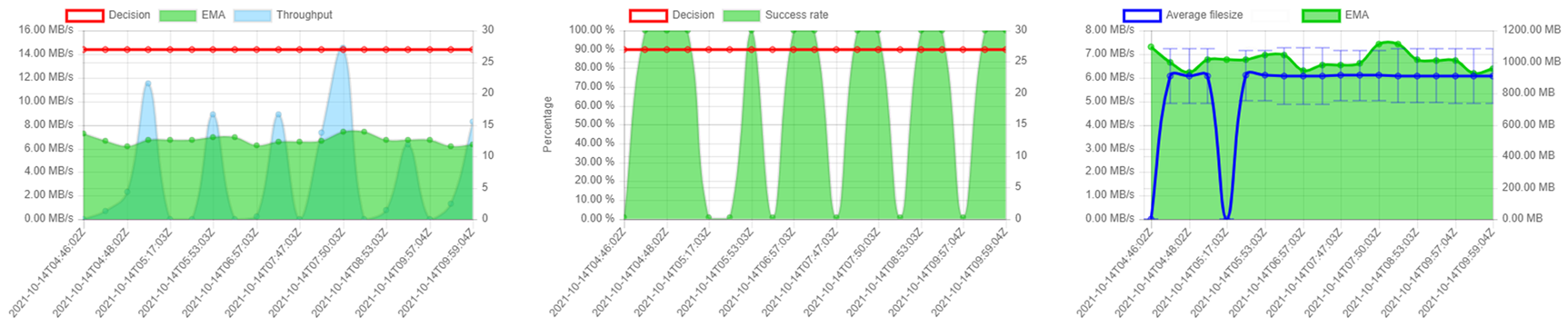 6
05-04-2022
Demo
7
05-04-2022
FTS Use cases
Experiments which produce large volumes of data
Need to move the data to different sites for analysis or storage
Able to move data in bulk
Can move data to tape as well as disc

Manage transfers from multiple VOs
Either Use built in FTS optimisation or can set own limits
8
05-04-2022
Current status of FTS
In the process of establishing a dedicated EGI-FTS instance 
Will be able to have an instance that caters for the needs of the community 
Configuration was delayed by upgrade of current production service to latest version, this is now complete!

Access to FTS via X.509 certificates or via proxy
9
05-04-2022
Future plans
Integrate FTS with EGI Check-in
Make EGI-Checkin an available authentication method for the RAL EGI-FTS instance.
Improve user accessibility & integration with the wider EGI community

Integrate with additional token authentication methods such as IAM.
10
05-04-2022
Thank you!
11
05-04-2022